Интегрированное занятие в области Познание и Коммуникация во второй младшей группе «Кошка и котёнок»
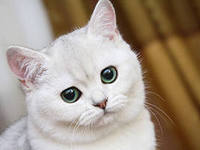 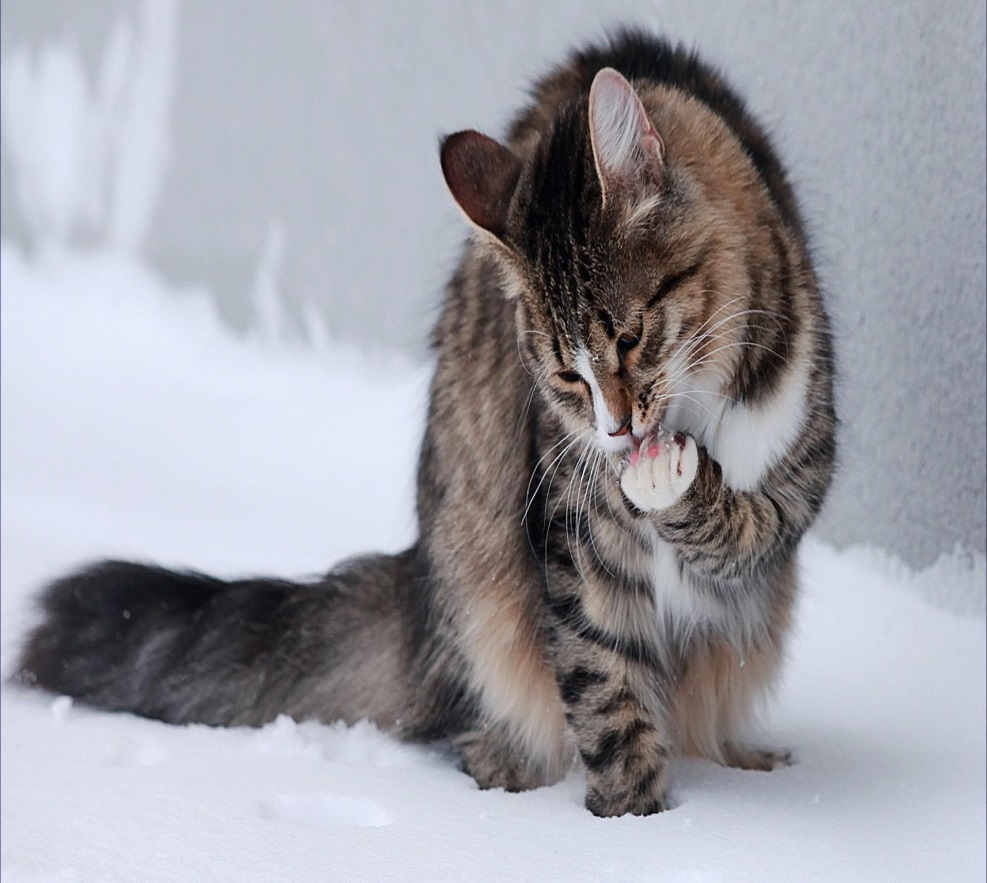 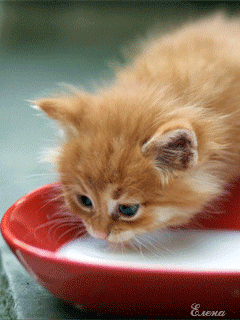 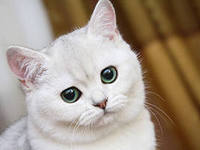 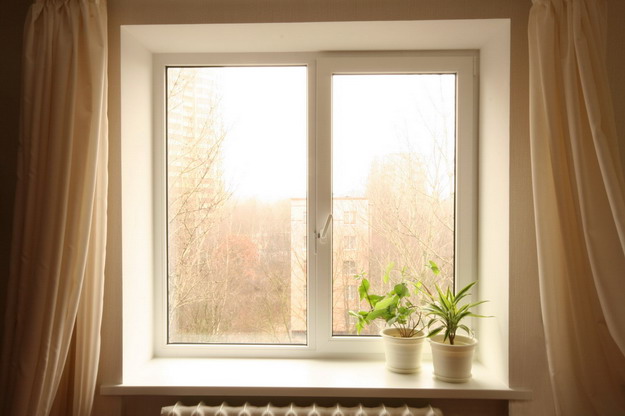 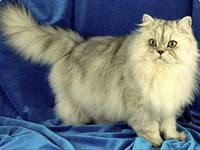 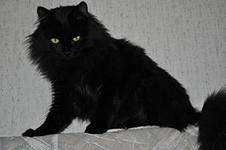 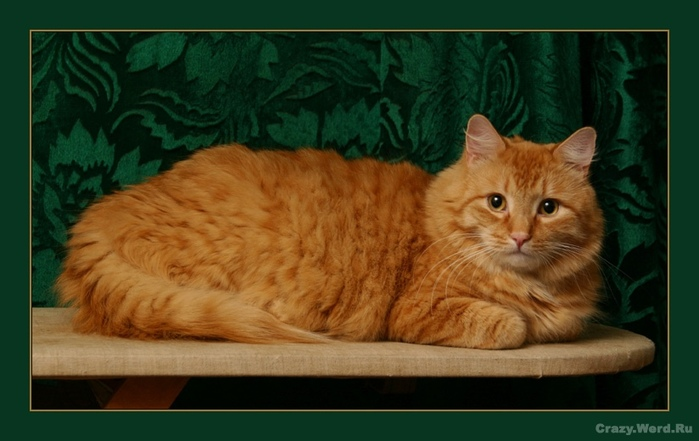 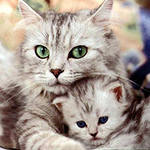 Подготовила воспитатель: Сидоренко О.И.
МБДОУ д/с ОВ №6




ст.Кущёвская
2014г